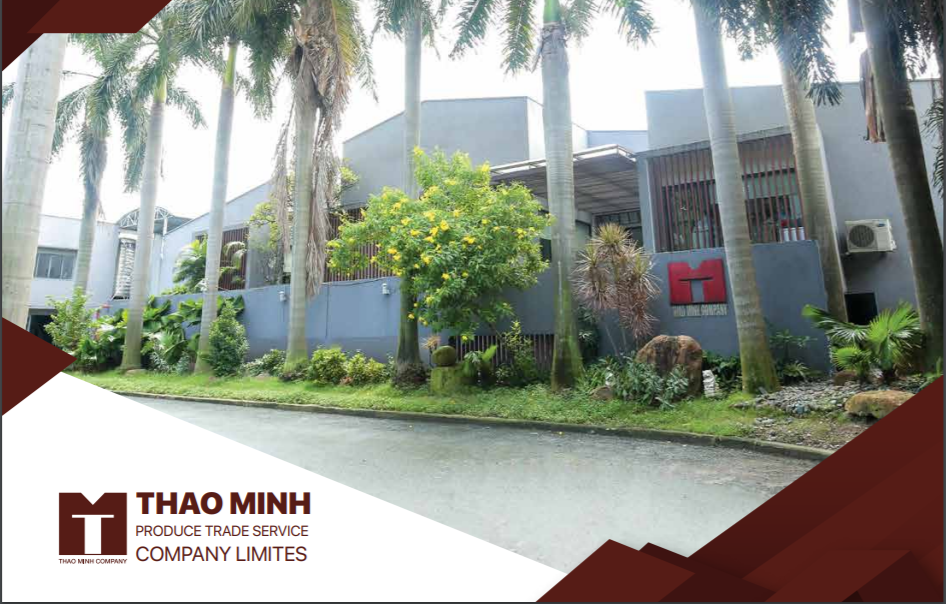 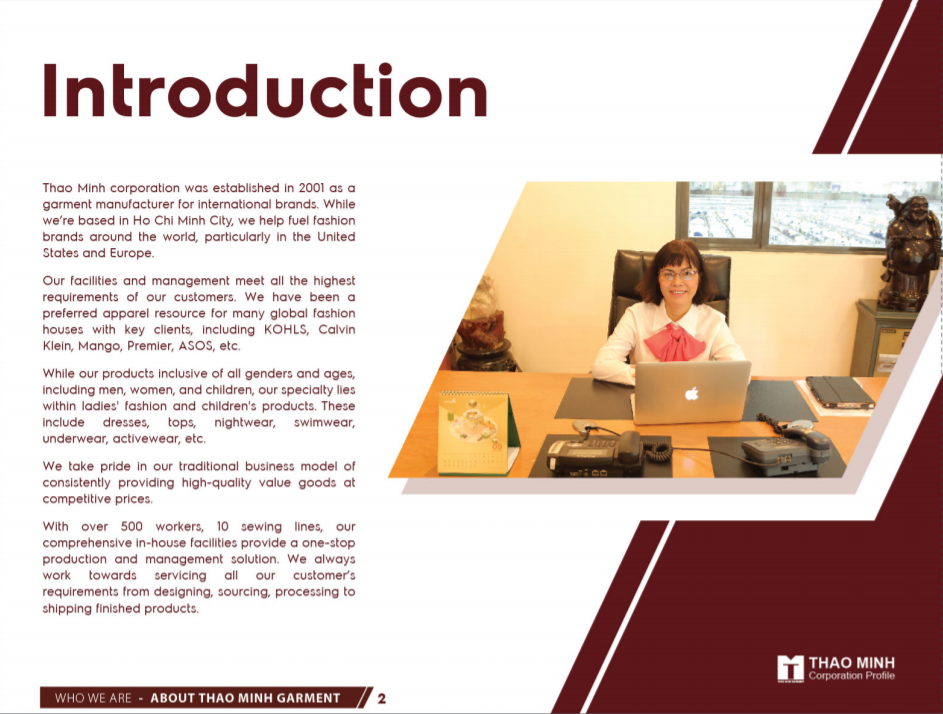 Profile
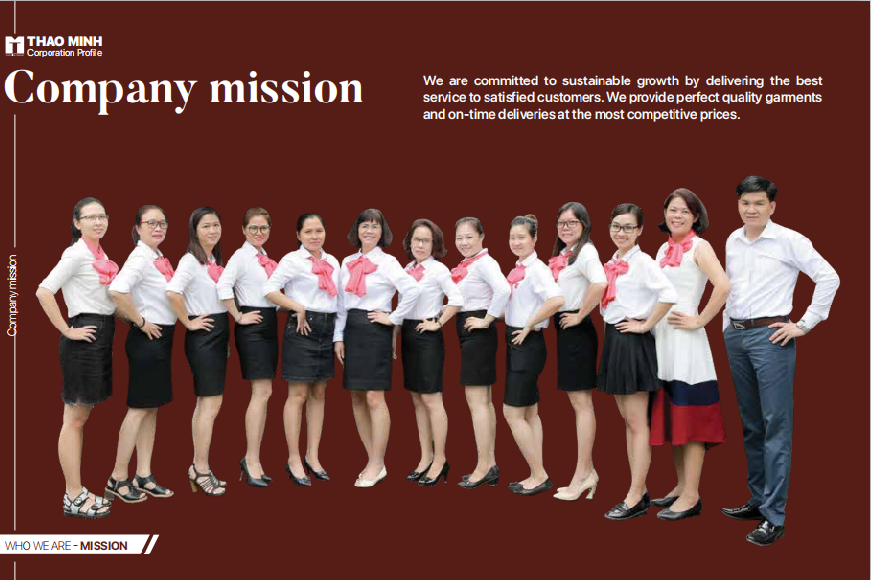 THAO MINH
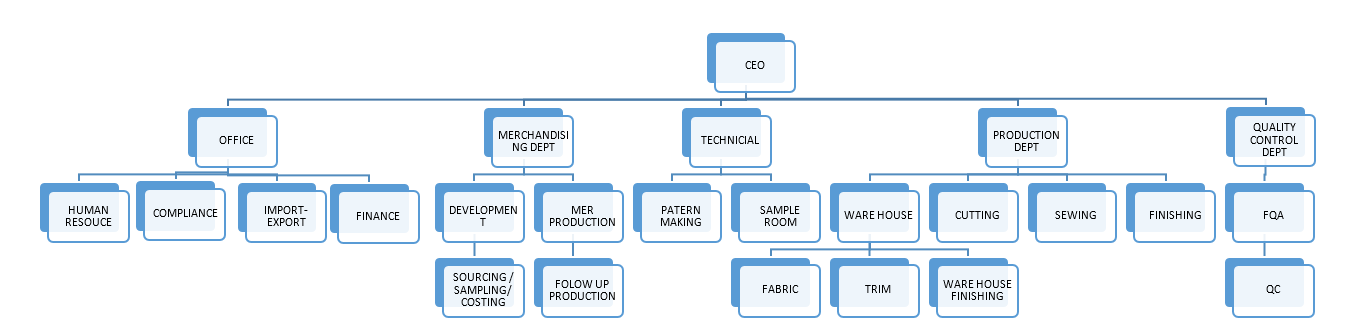 ORGARNIZATION CHART
Fabrics and trims Sourcing: We have developed long-standing relationships with fabric and trims suppliers in Vietnam and other Asian countries. Sampling: Our experienced team can develop new patterns and concepts required by customers.Costing: Fast service is one of our core values. We can have costing developed within 24 hours with sharp and competitive prices.Planning and production: Planning is one of the most important aspects of our organization. We undergo complete planning across all stages of production. We have a technical department, skillful workers, and specialized machinery which can produce woven and knitted garments.Quality Systems: We believe quality needs to be built into the company’s production systems. To ensure consistent quality, we have quality stages that begin from sampling fabrics, trims, cutting, on-line production, to final production checks.Shipping and client service: We provide on-time delivery to keep up with market demands. We’re always open to feedback from our customers and observant to market trends, as we’re always looking to improve our services.
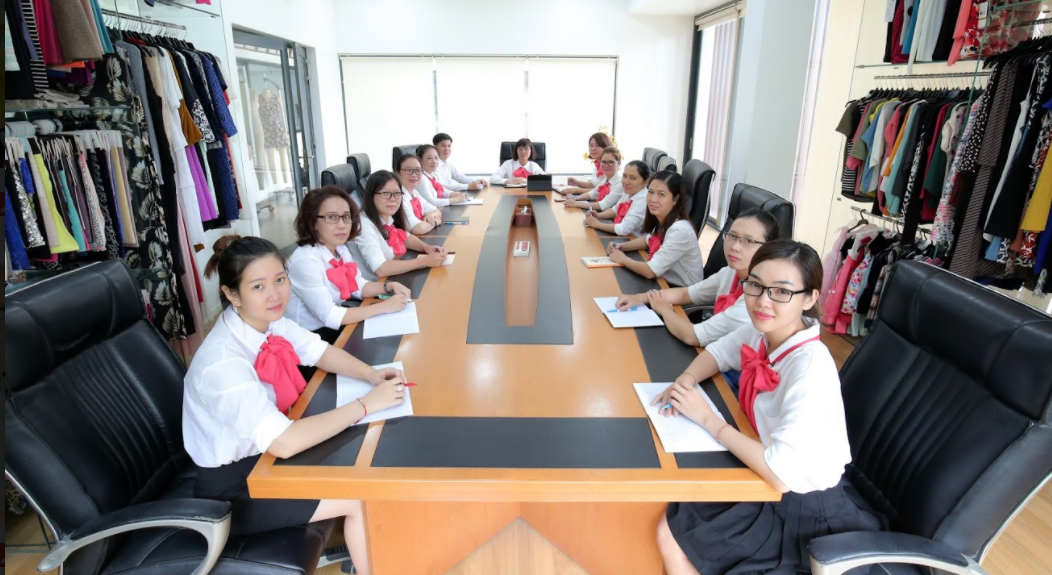 THAO MINH 
KEY STAFFS
Main Labels    produced
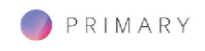 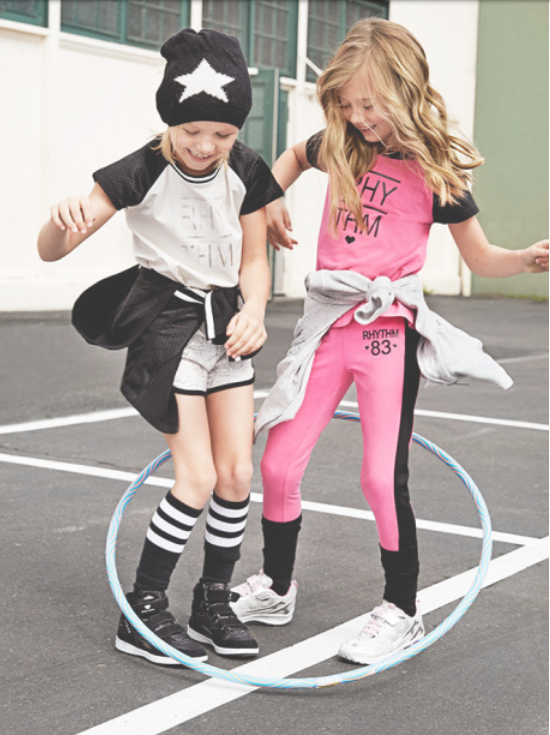 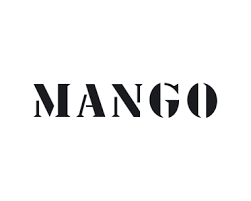 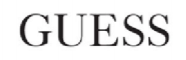 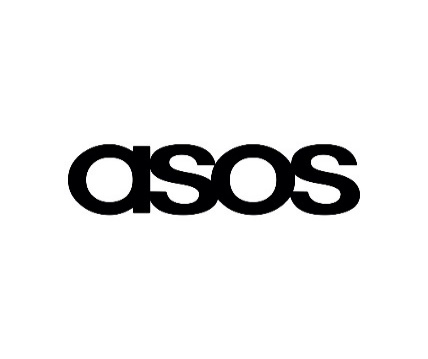 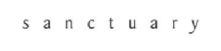 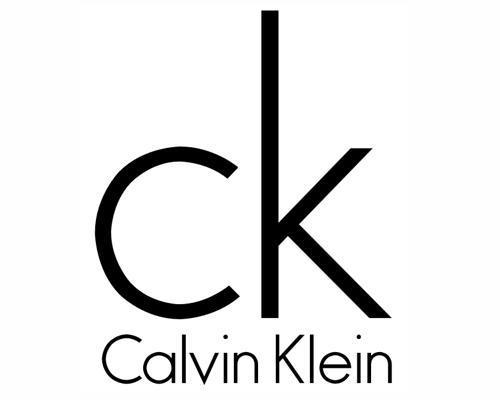 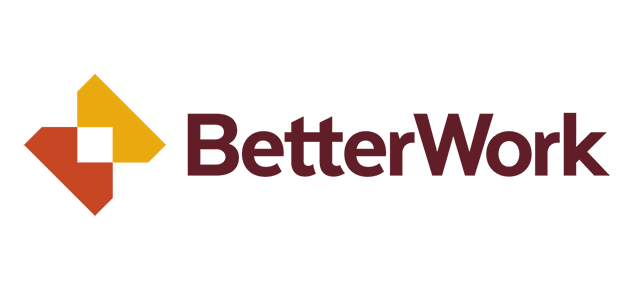 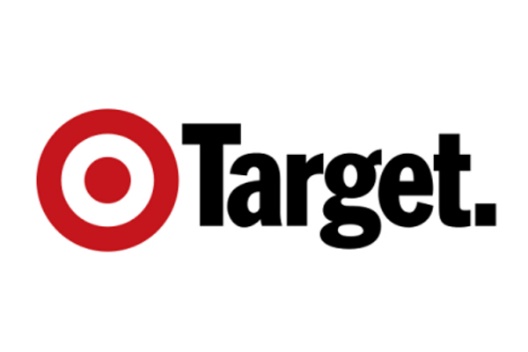 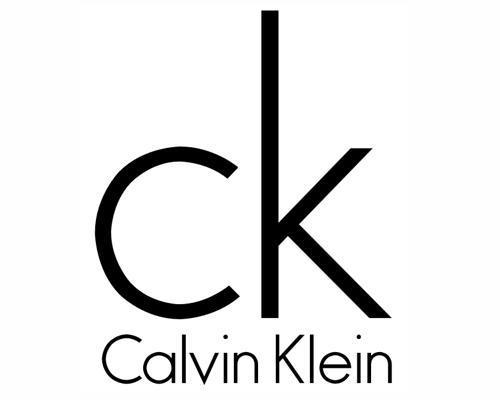 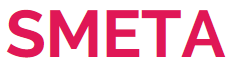 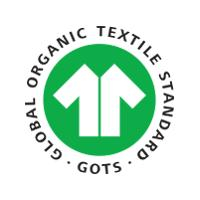 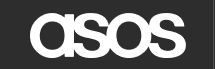 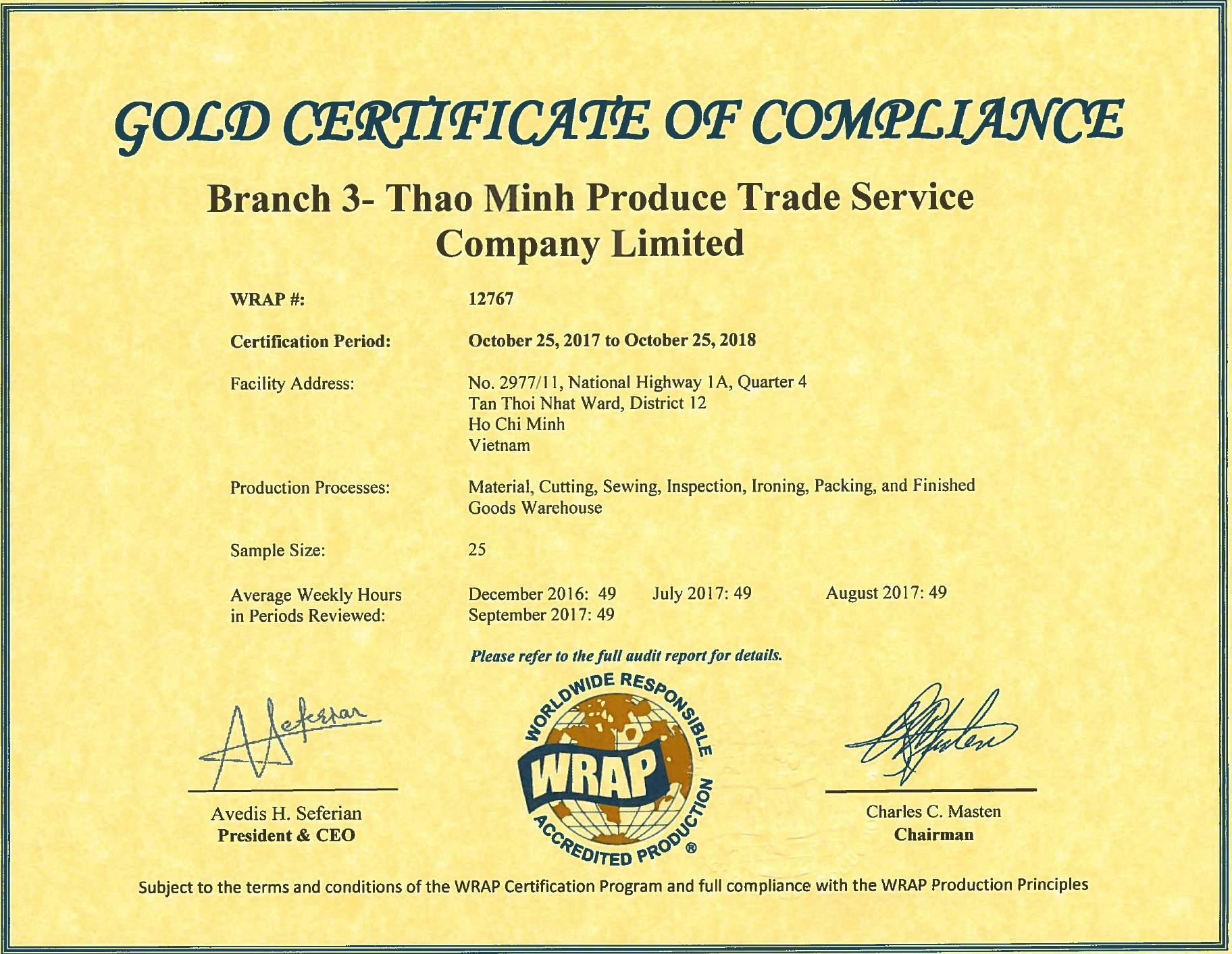 Compliances
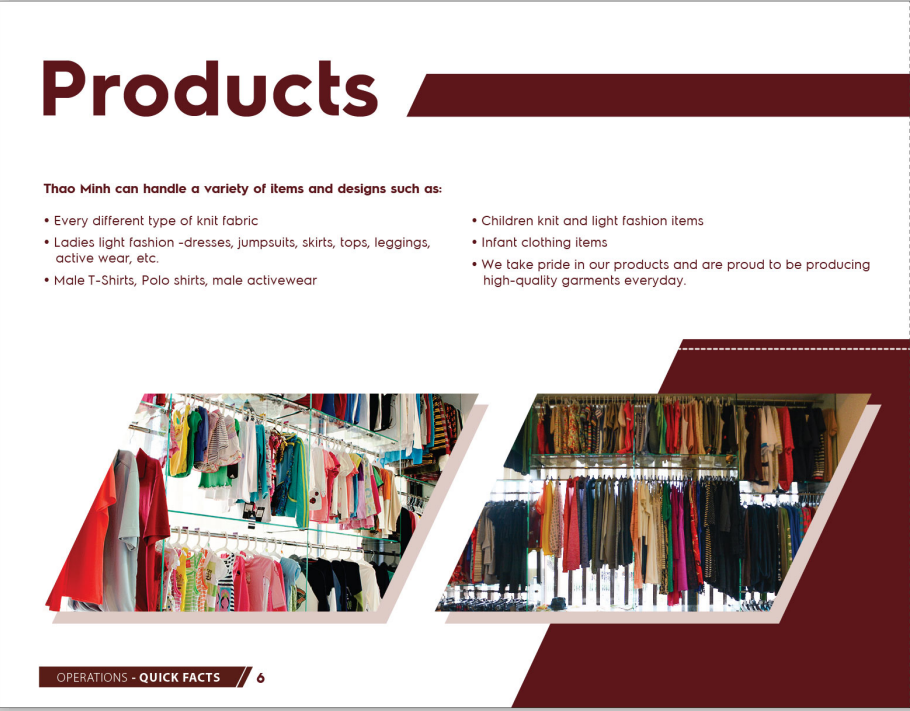 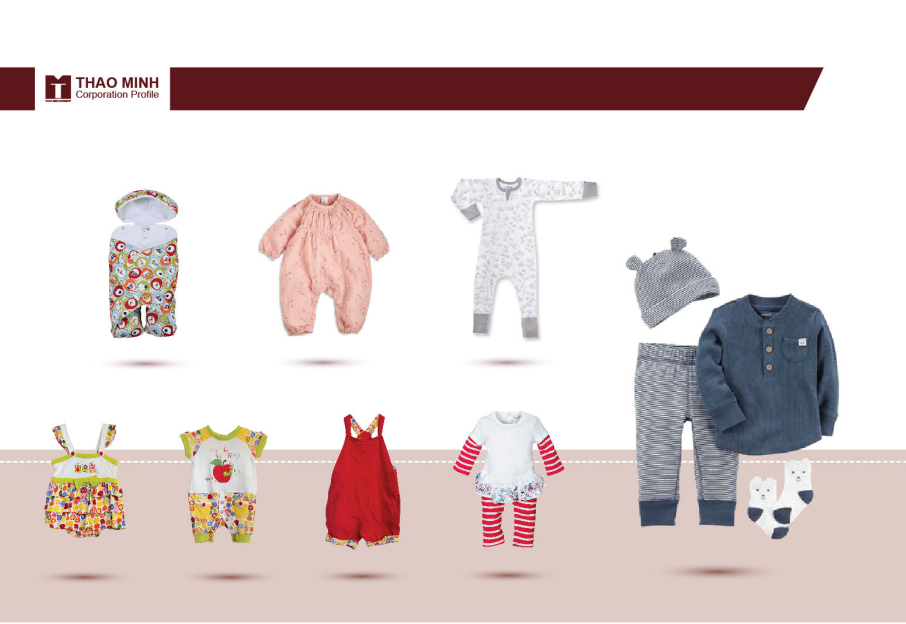 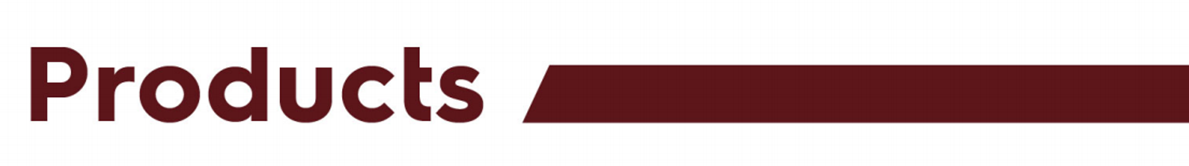 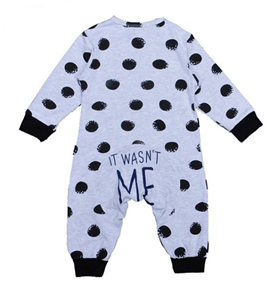 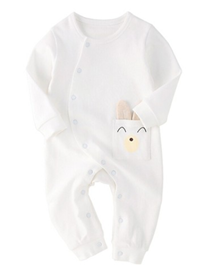 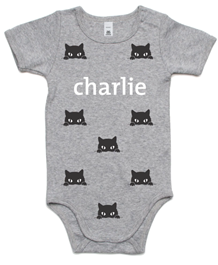 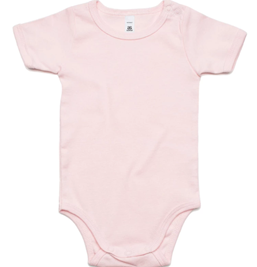 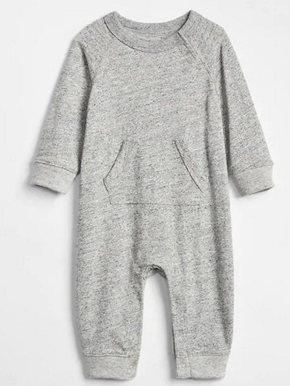 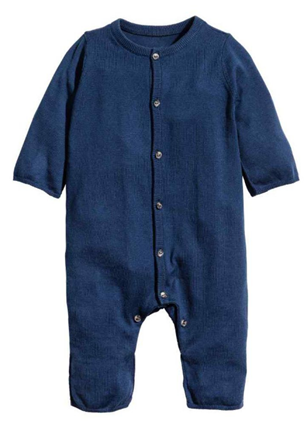 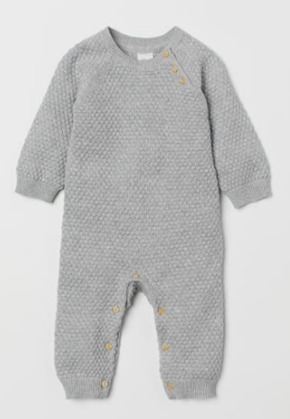 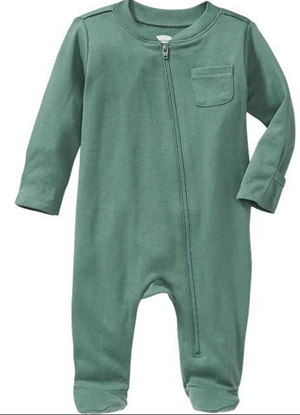 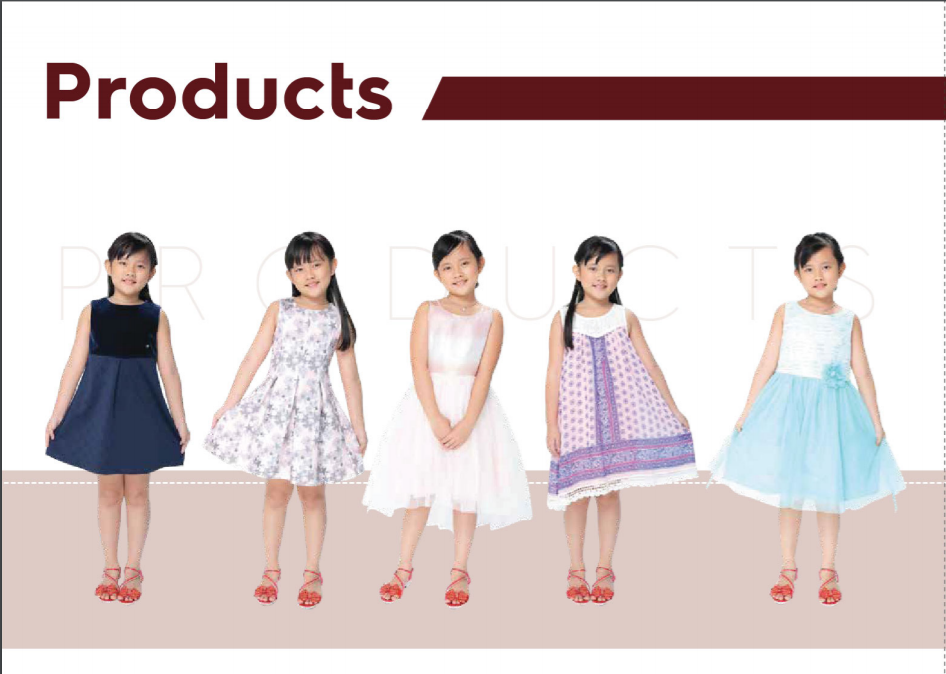 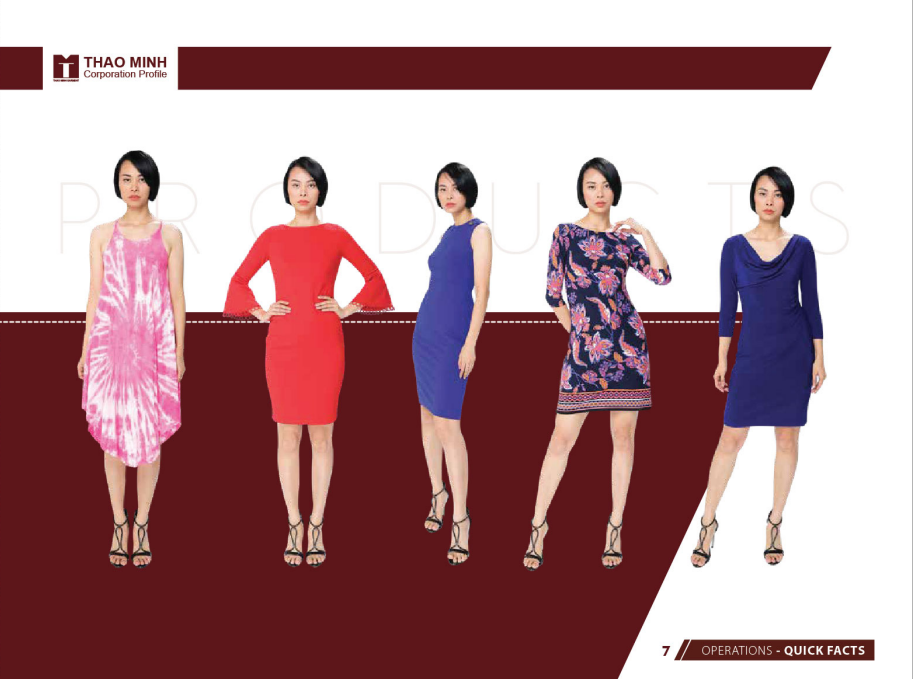 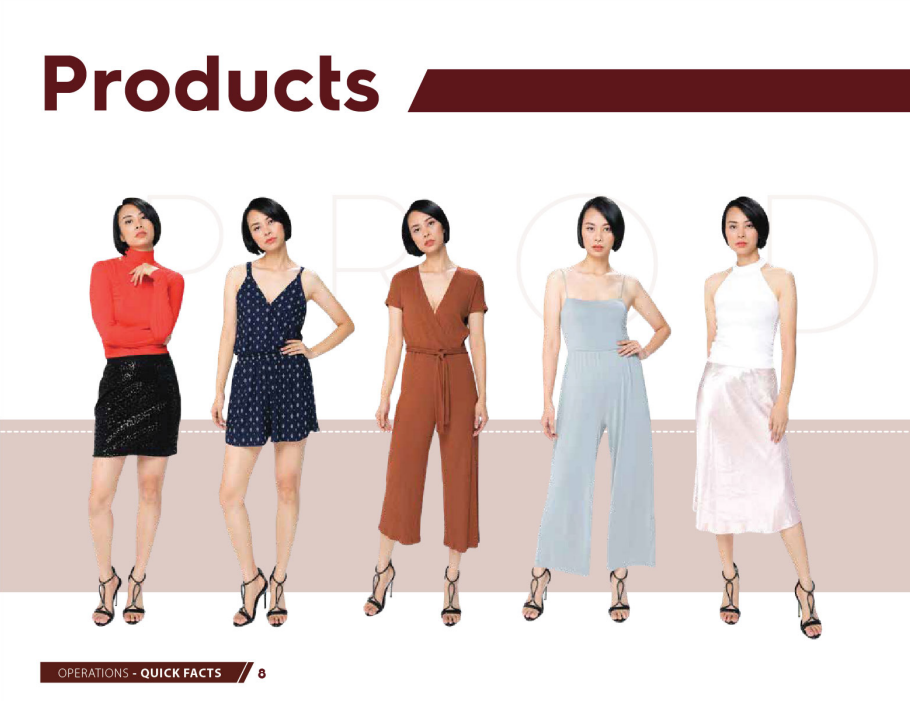 Products
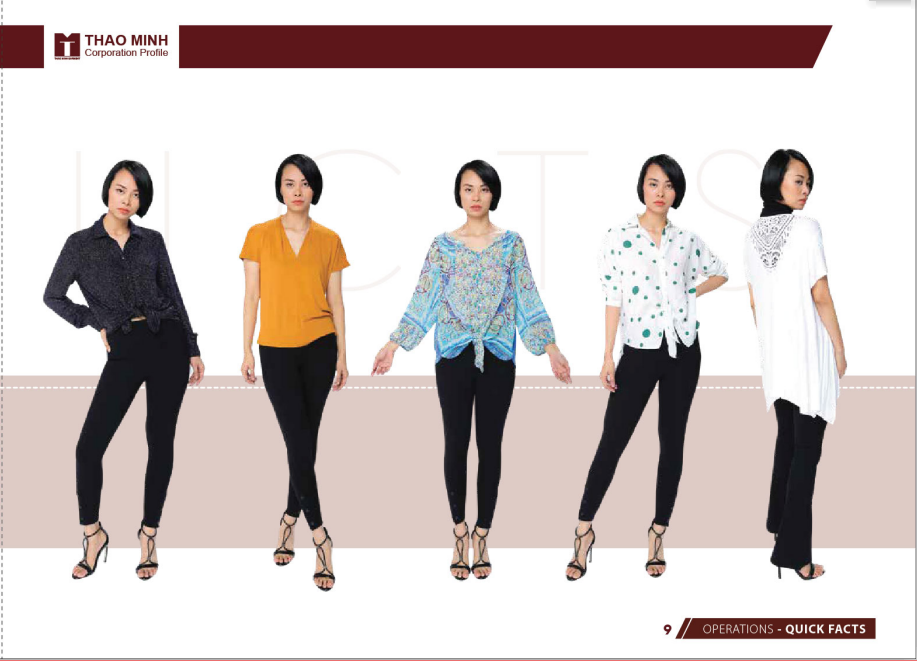 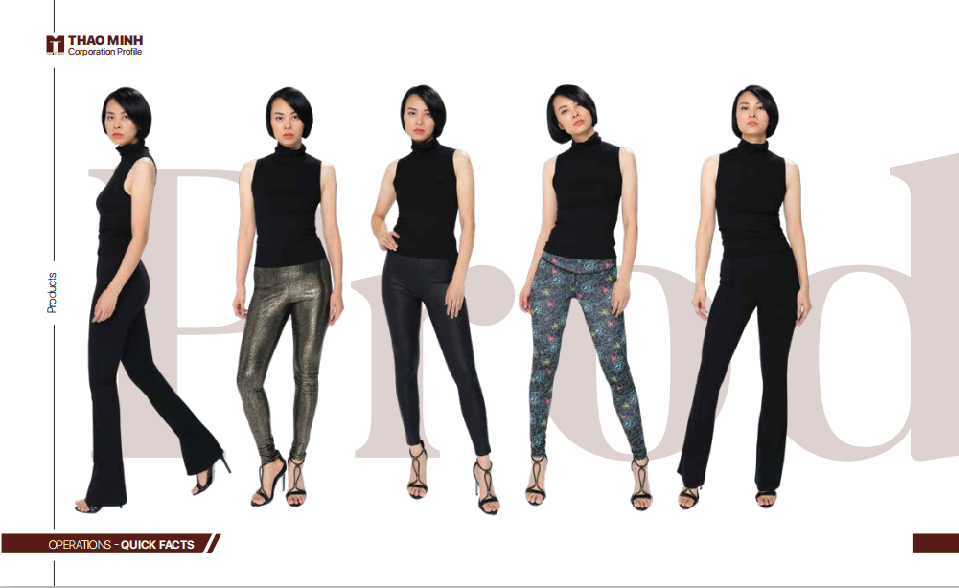 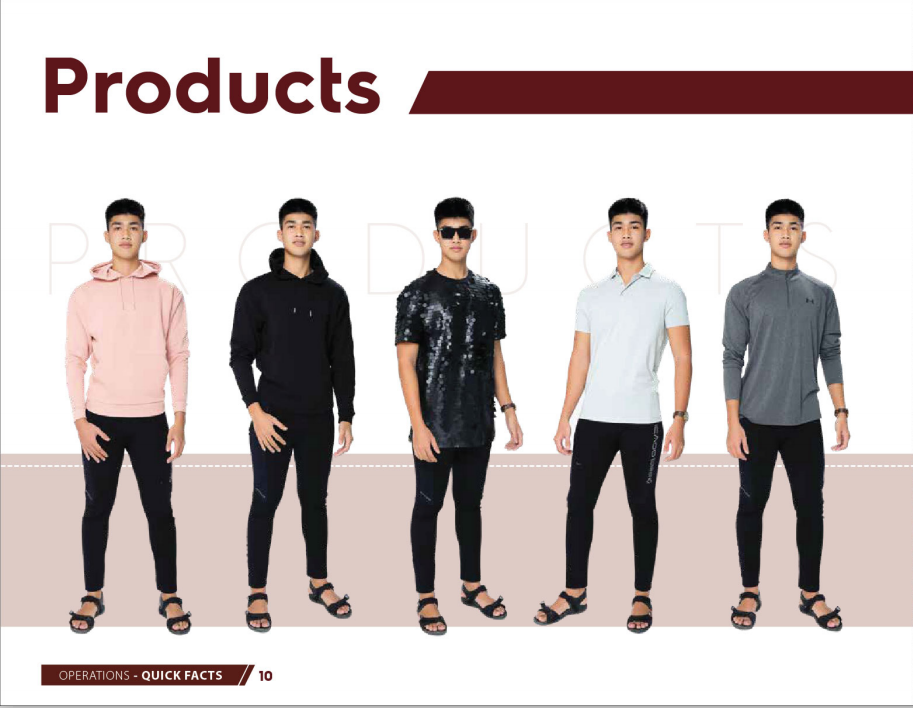 Products
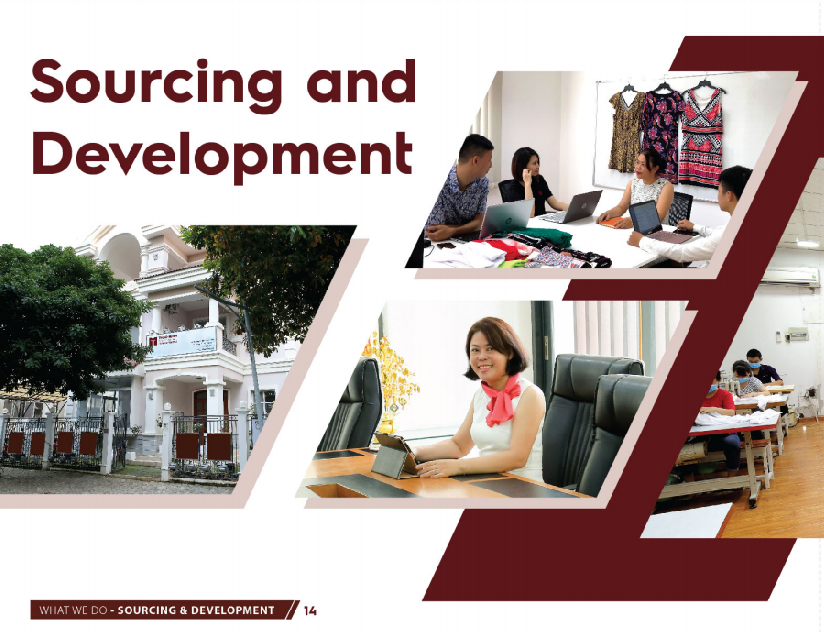 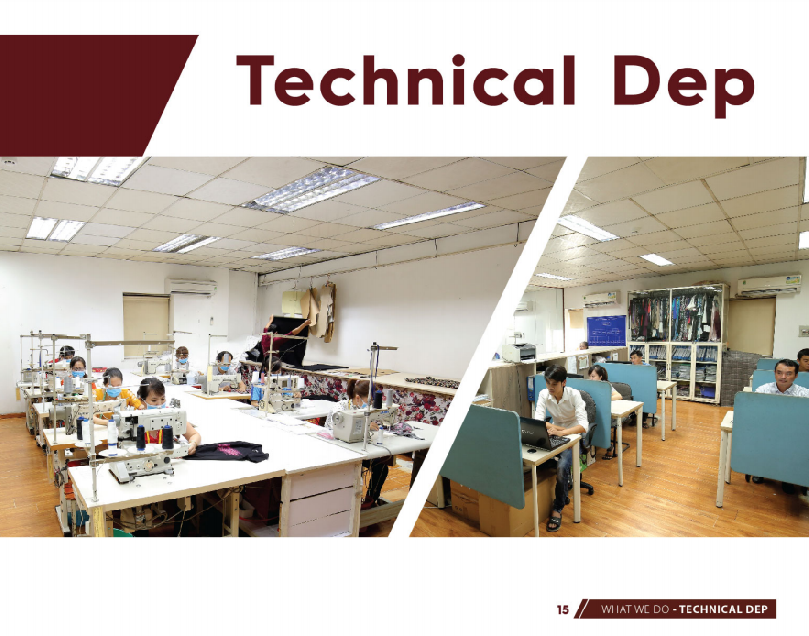 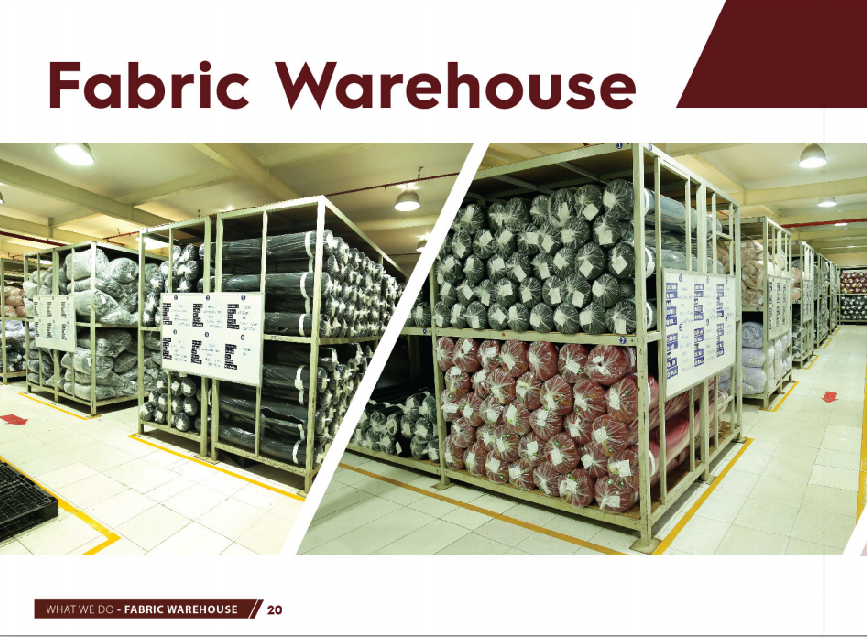 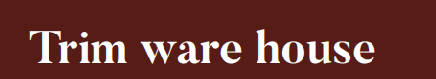 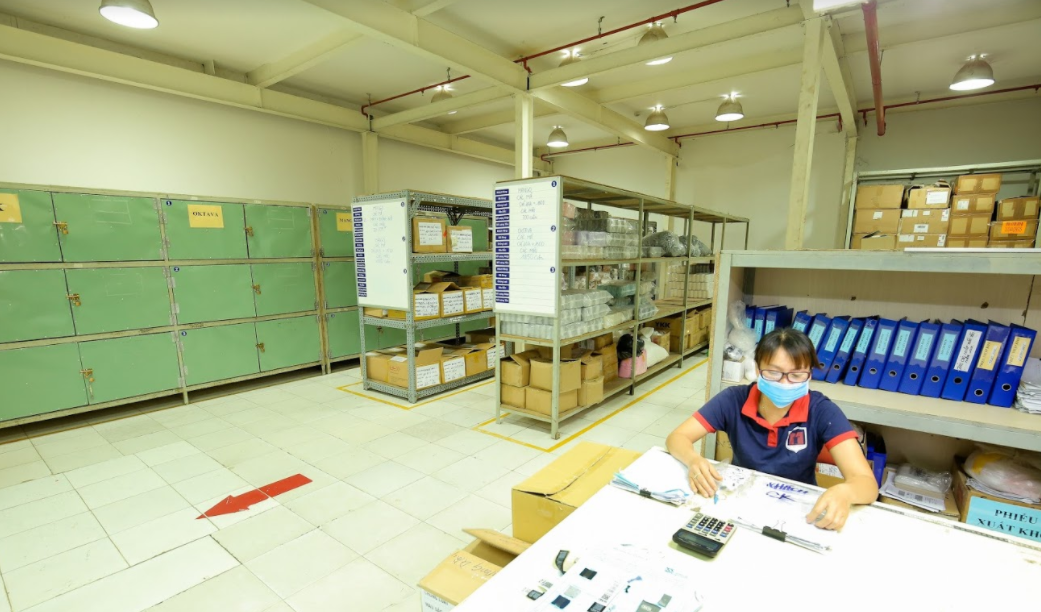 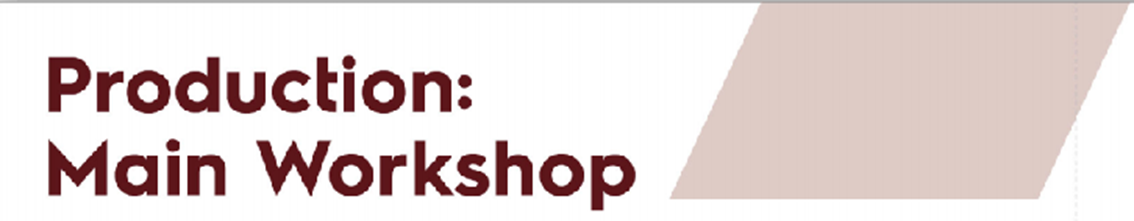 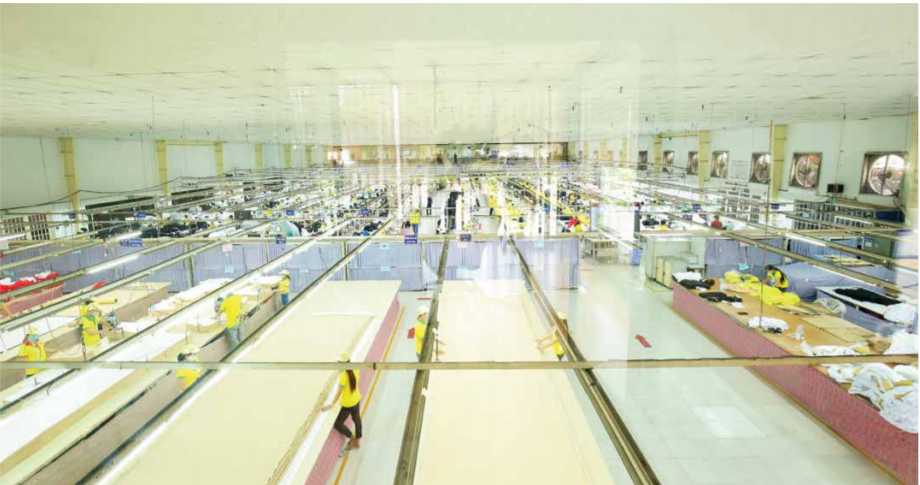 Sewing lines
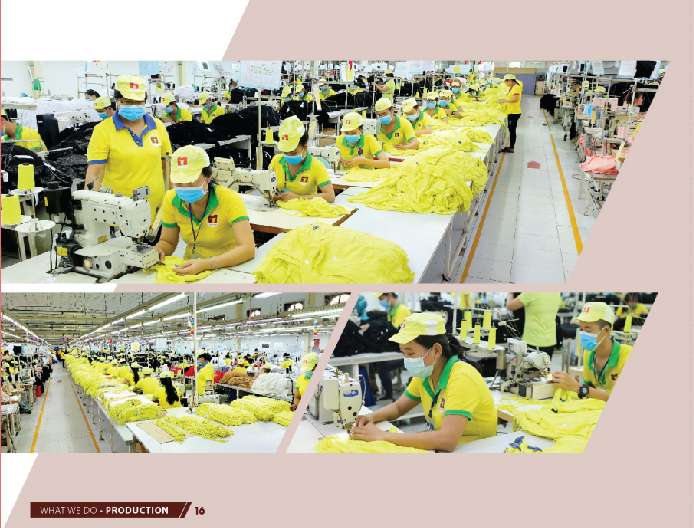 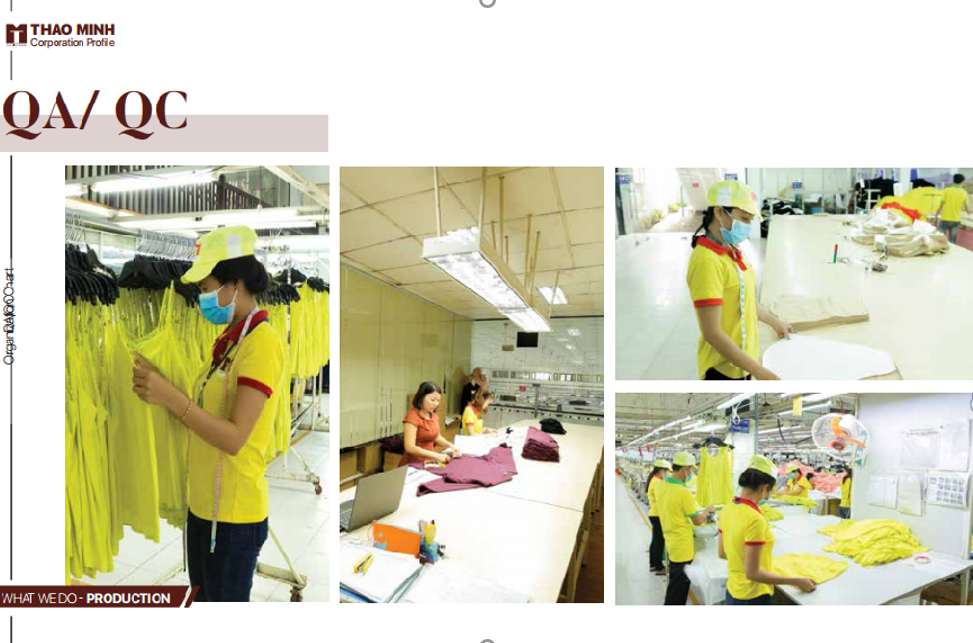 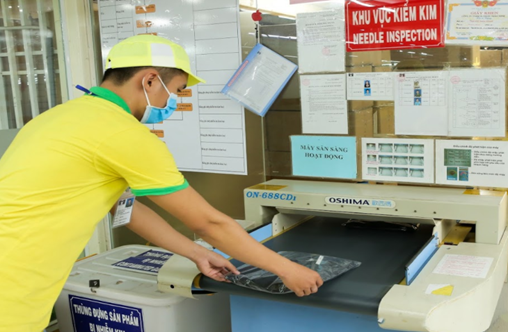 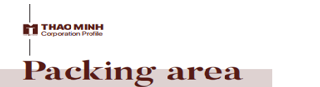 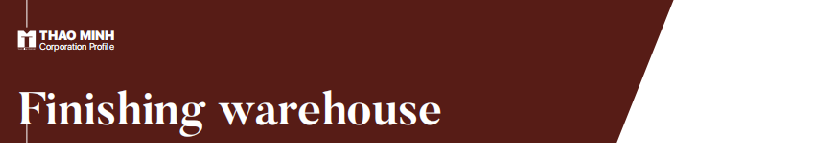 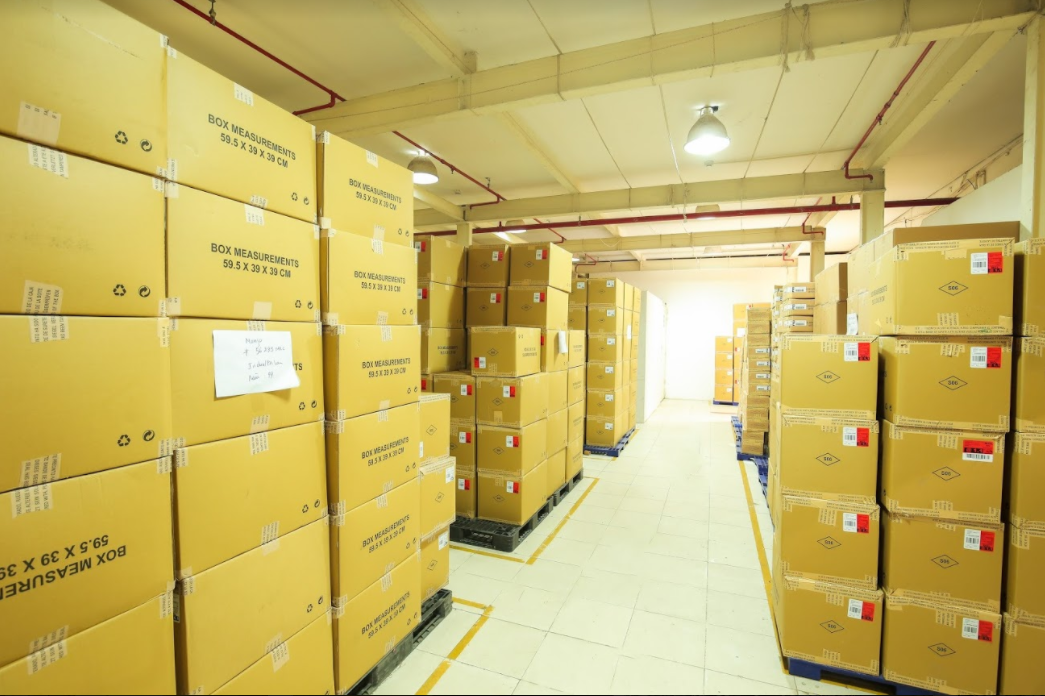 STRATEGY
Improve the current productivity
STRATEGY
Expend more key activities
STRATEGY
Build new factory in Zone 2 or 2
STRATEGY
Thao Minh factory 3
Address : Chau Thanh – Ben Tre province 
Factory land : 20,000 square meters 
Total factory size: 20 lines 
Workers estimated : 1000 
Stage 1 : 10 lines start to work from Oct 2020 
Stage 2 : 10 lines start to work from March - April 2021
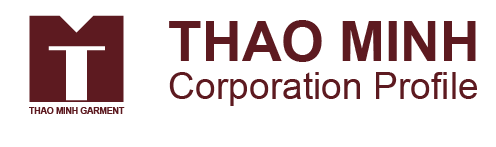 THANK YOU